Bài 31: ĐỘNG VẬT
THÚ (ĐỘNG VẬT CÓ VÚ)
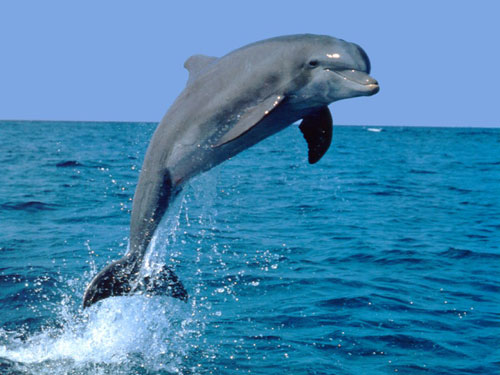 THÚ (ĐỘNG VẬT CÓ VÚ)
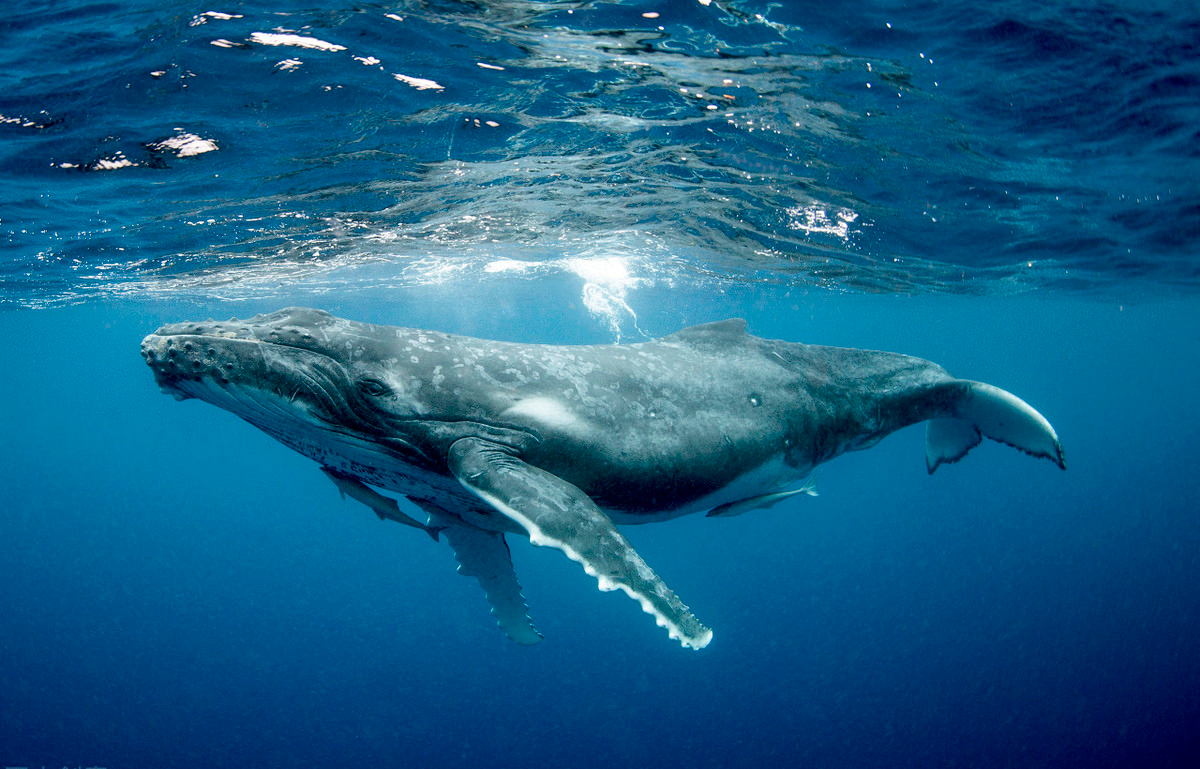 THÚ (ĐỘNG VẬT CÓ VÚ)
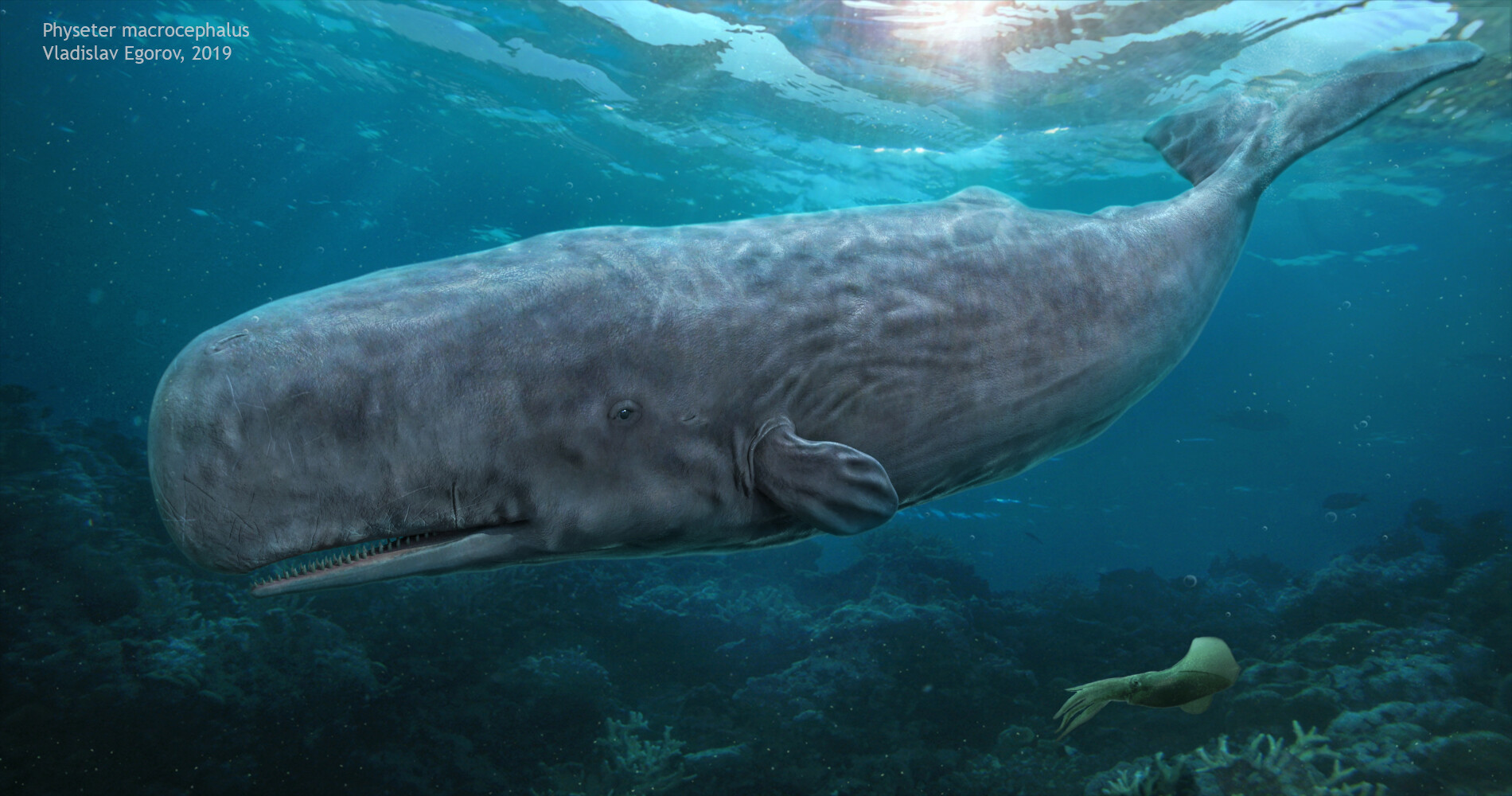 THÚ (ĐỘNG VẬT CÓ VÚ)
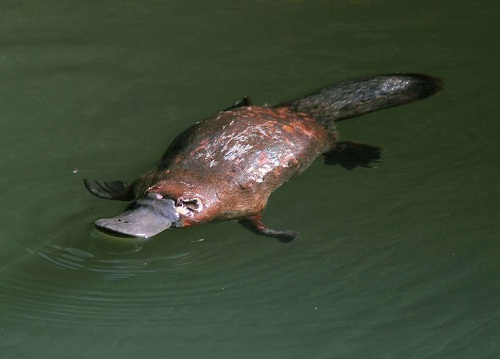 THÚ (ĐỘNG VẬT CÓ VÚ)
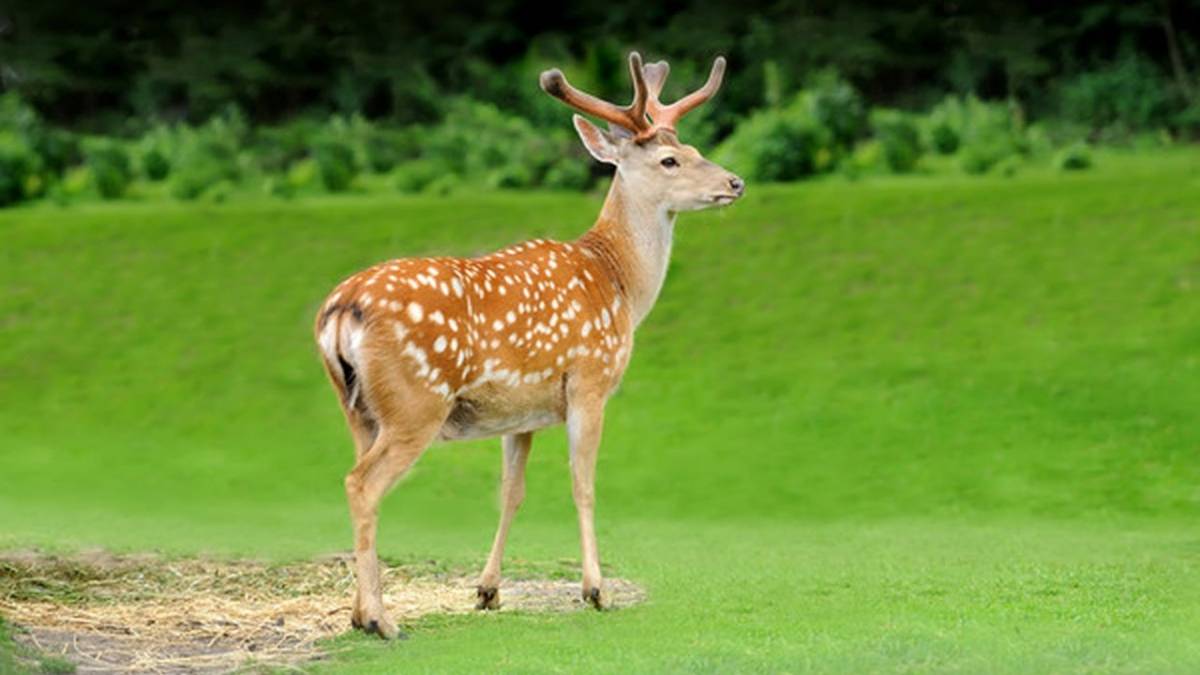 THÚ (ĐỘNG VẬT CÓ VÚ)
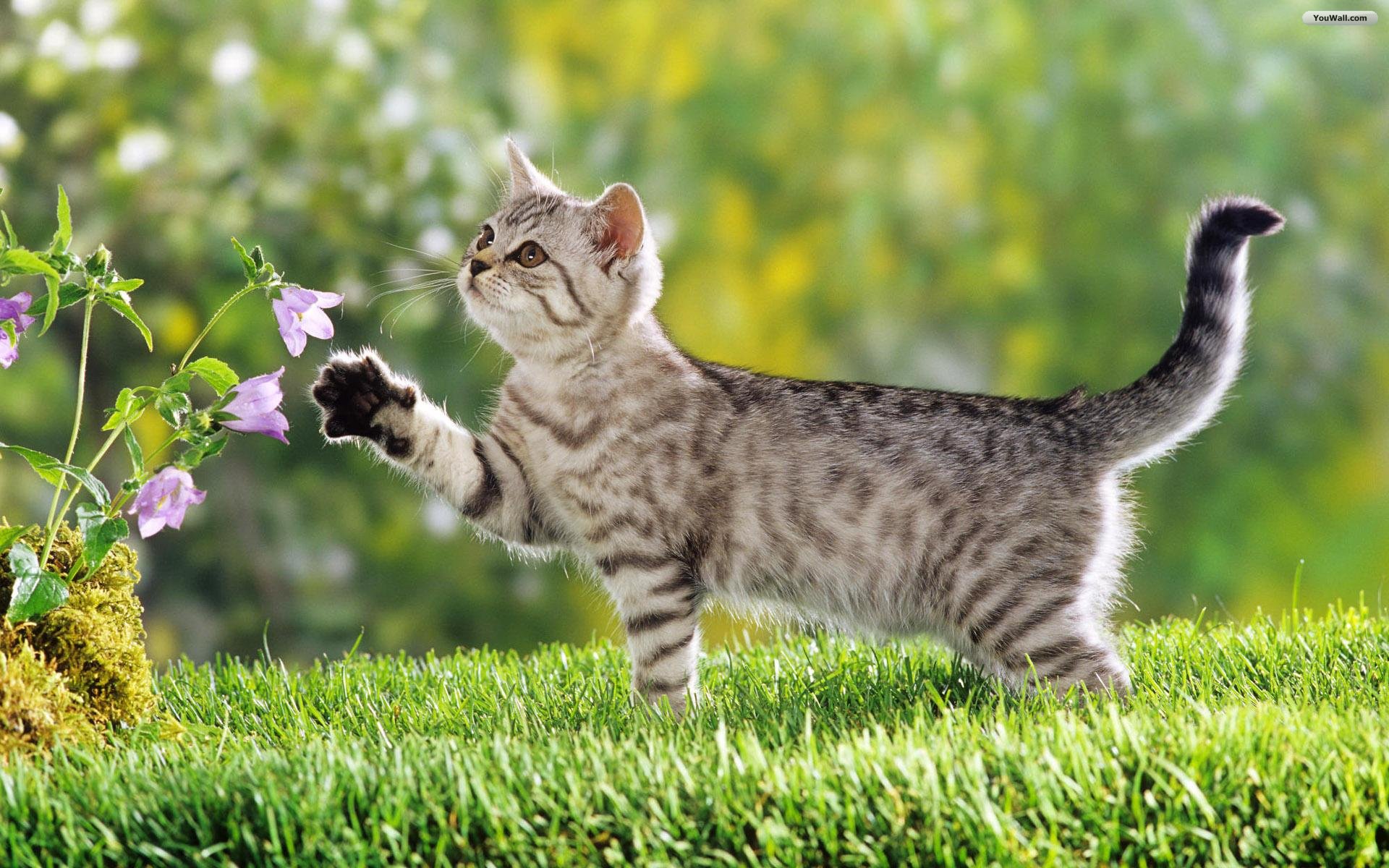